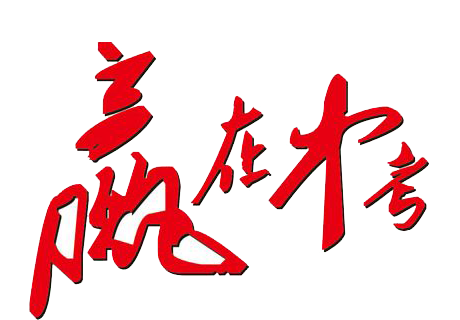 2020年中考物理
一轮复习讲练测
专题02 声现象
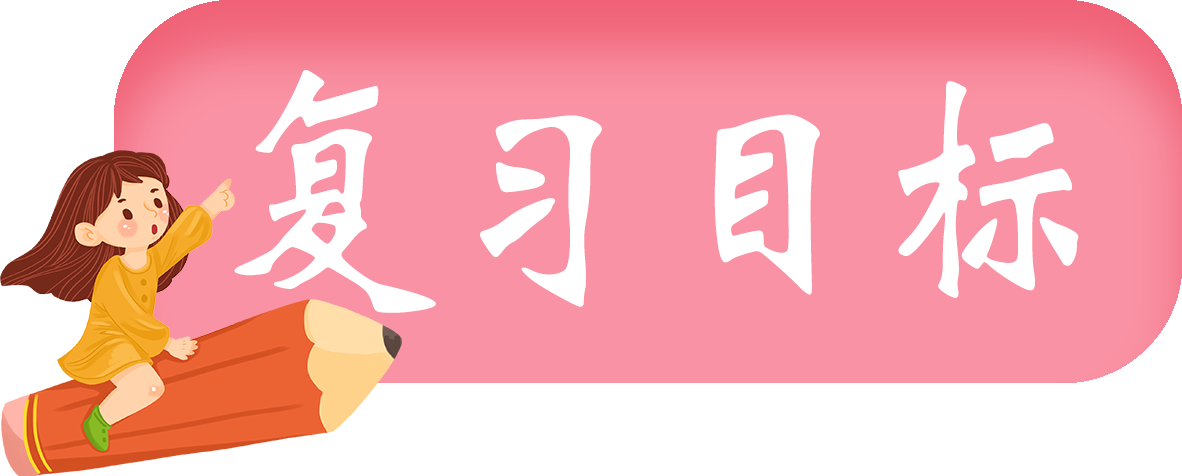 1
了解：声音的传播方式；声速及不同介质中的声速特点；超声波和次声波；噪声对环境的影响。
复习目标
会：分辨生活中声音的特性的例子；判断声音的利用类型。
理解：声音是由物体振动产生的；声音的传播及其特点；声音的特性；声音的利用方式；噪声的概念。
掌握：声音的特性、声音的利用和噪声防治方法辨别和分类。
能：通过生活中的实例分析有关声现象。
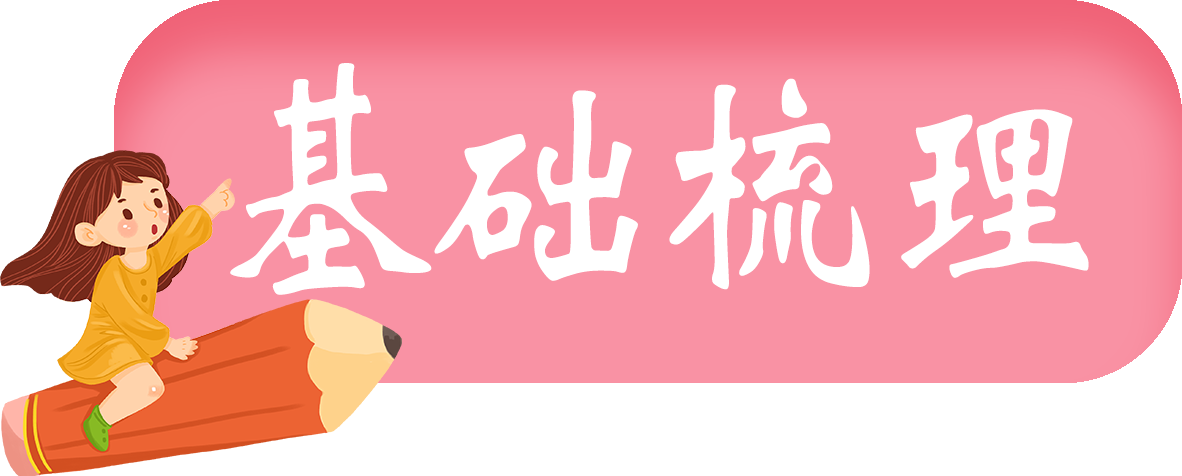 2
一、声音的产生与传播
1.声音的产生
声音是由物体振动产生的，正在振动的物体叫声源；一切发声体都在振动，振动停止，发声停止。
2.声音的传播
（1）声音的传播需要介质，传播声音的介质可以是固体、液体和气体，真空不能传声。
（2）声音是以波的形式传播的，叫声波。声波的传播也伴随着能量的传播。
注意：有声音一定有声源在振动，有声源振动不一定能听见声音。
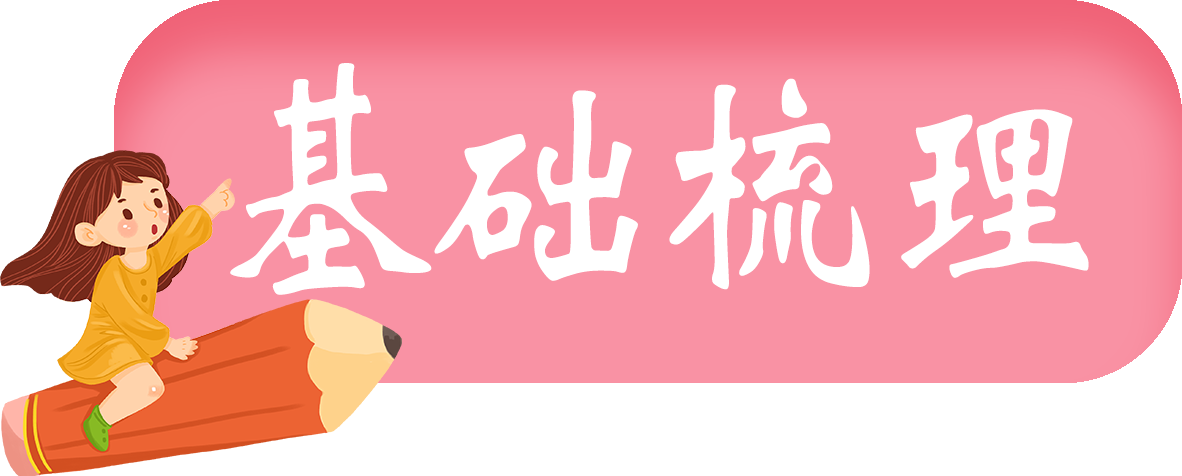 2
一、声音的产生与传播
3.声速
（1）声波在介质中的传播速度叫声速，声速大小跟介质有关。一般情况下，声音在固体中传播最快，液体中较快，气体中最慢。在15℃时，空气中的声速是340m/s。
（2）声音在传播过程中，遇到障碍物被反射回来，再传入人的耳朵，人听到反射回来的声音叫回声。
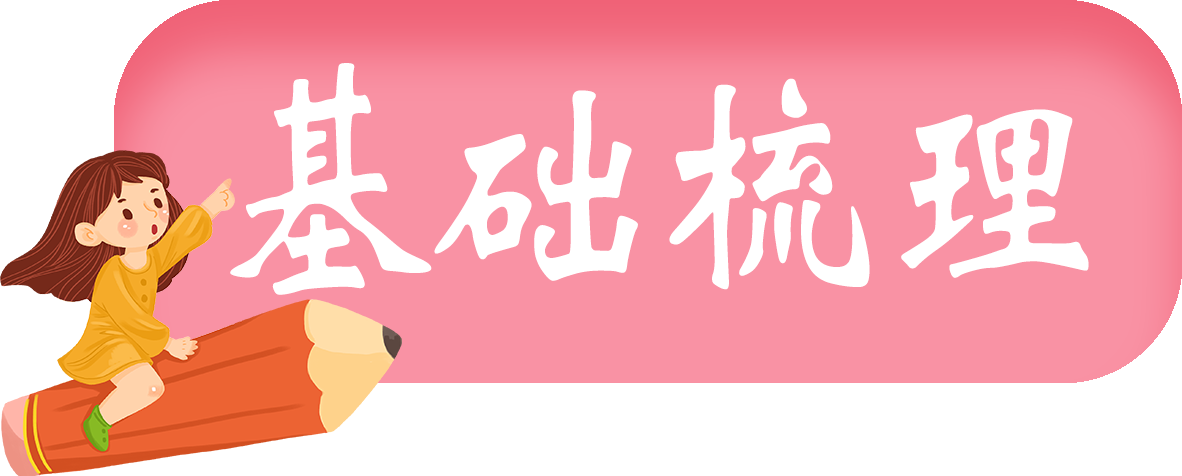 2
二、声音的特性
1.声音的特性：声音的特性有音调、响度和音色三个方面。
2.音调是指声音的调门高低。音调高低是由声源振动的频率决定的，频率越高，音调越高；频率越低，音调越低。
3.响度是指声音的大小。响度与声源振动的振幅有关，振幅越大，响度越大；响度还与距声源的远近有关，距声源越近，响度越大。
4.音色是指声音的品质与特征，它与声源的材料、结构有关。不同物体发出声音的音调和响度可能相同，但音色却一定不同。
人的听觉所能听到的声音频率范围在20Hz到20000Hz之间。高于20000Hz叫超声波，低于20Hz叫次声波。
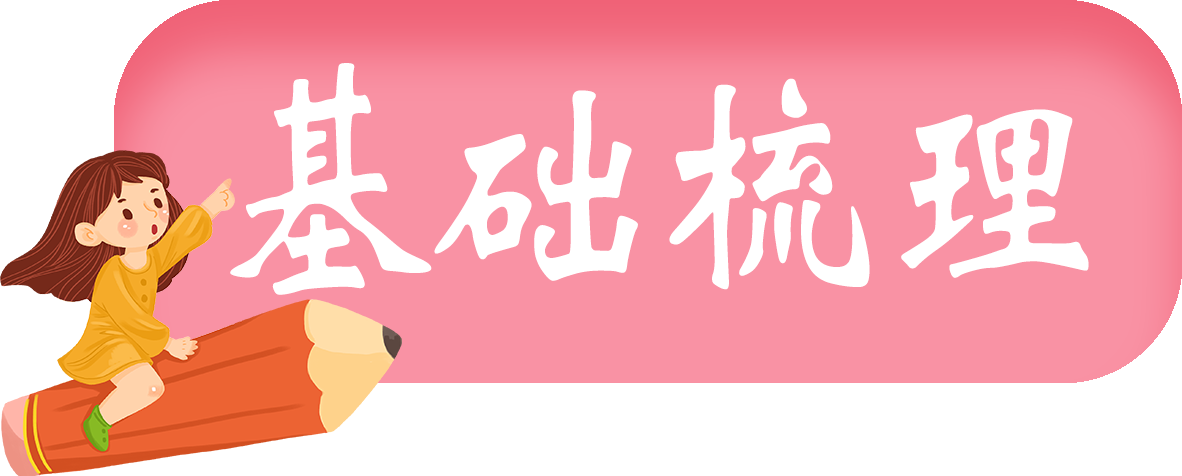 2
三、声音的利用
1.声音能够传递信息。人们说话进行交流，医生用听诊器查病，敲击铁轨判断故障等，都是声音传递信息的例子。
2.声音可以传递能量。飞机起飞时，旁边建筑物玻璃被振响、爆炸声震碎玻璃、雪山中不能高声说话、超声波碎石机振碎人体内结石等现象，都说明声音在传播过程中伴随着能量传播。
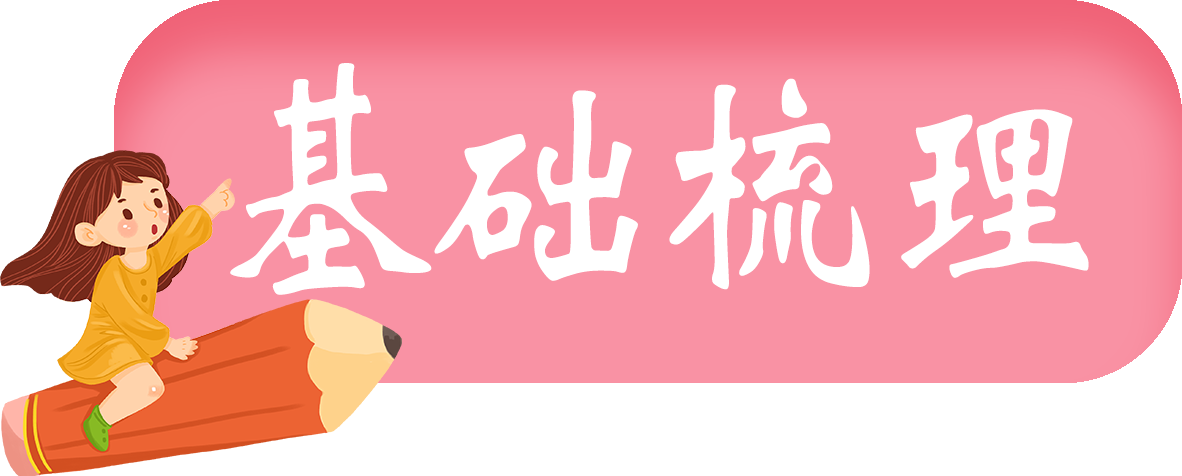 2
四、噪声及其防治
1.广义上讲，凡是影响我们正常生活、学习和工作，以及对人们活动产生干扰的声音都叫噪声。
2.噪声的控制主要从噪声的产生、噪声的传播和噪声的接收三方面加以控制。
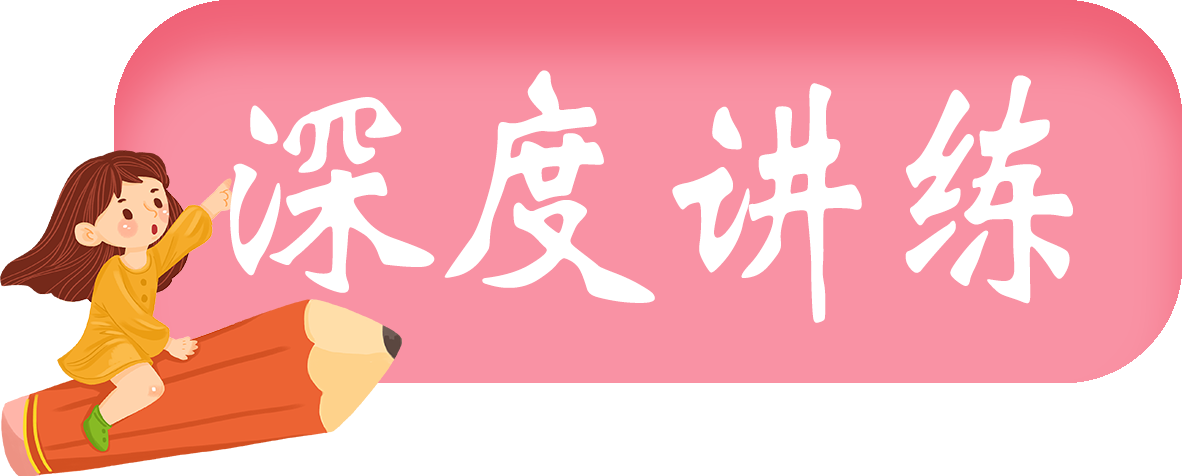 3
考点一：声音的产生与传播
1.（2019·湘潭）关于图所示的民族吹管乐器唢呐，下列说法正确的是（　　）。
A．吹奏时按压不同位置的气孔，主要改变了声音的响度；
B．用不同的力度吹奏主要改变了声音的音调；
C．唢呐前端的喇叭主要改变了声音的音色；
D．唢呐发出的声音不能在真空中传播
D
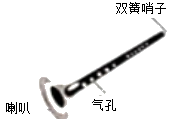 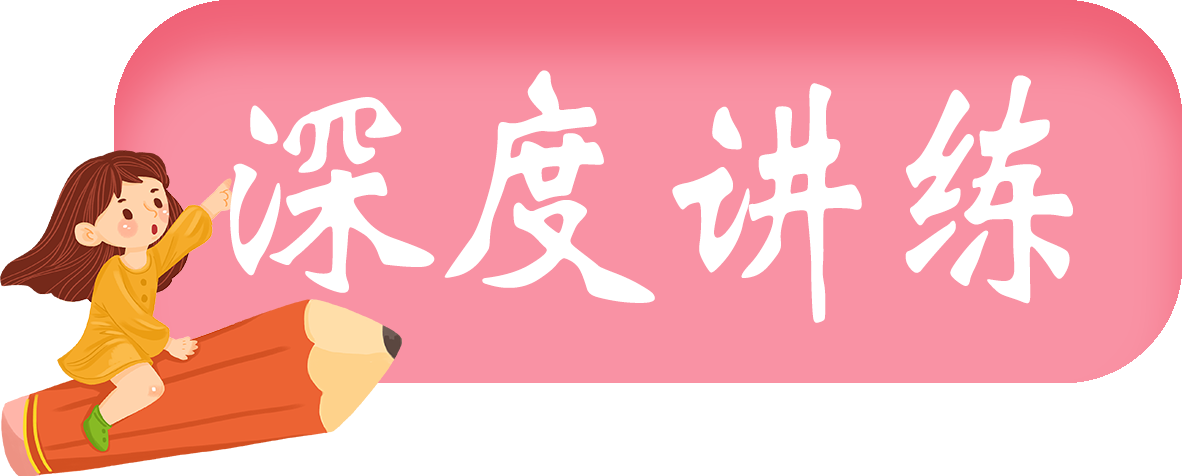 3
考点一：声音的产生与传播
【点睛】任何声音都是物体振动产生的，考查此考点的考题较多。通过一个乐器考查声的音调和响度，以及传播，同学们要留心生活。（1）唢呐属于管乐，对于管乐依靠空气柱振动，空气柱的长度和粗细影响音调，吹力大小影响响度。（2）喇叭可以减弱声音的分散，增大响度的。（3）声音是不能在真空中传播的。
【解析】A、吹奏时按压不同位置的气孔，改变了空气柱的长短，改变了空气柱的振动频率，从而改变了声音的音调，故A错误。
B、用不同的力度吹奏，改变了空气柱的振动幅度，改变了声音的响度，故B错误。
C、唢呐前端的喇叭主要是减弱声音的分散，可以增大声音的响度，故C错误。
D、所有的声音都不能在真空中传播，故D正确。故选D。
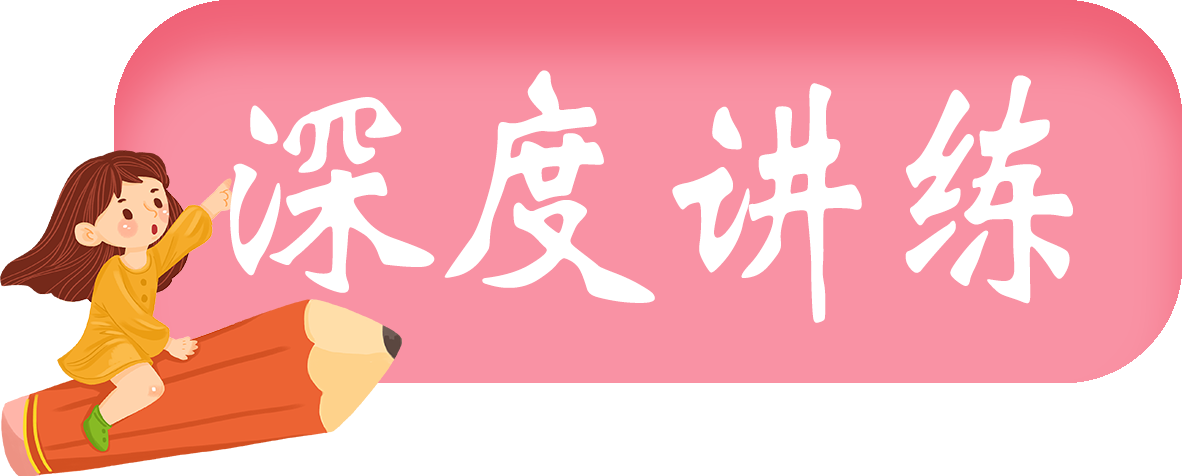 3
考点一：声音的产生与传播
2.（2018·赤峰）关于声现象，下列说法正确的是（　　）。
A．婉转悠扬的琴声，是由琴弦振动产生的；
B．我们听不到蝴蝶翅膀振动发出的声音，是由于振幅较小；
C．考场附近禁止机动车鸣笛是阻断噪声传播；
D．声只能传递信息
A
点睛：任何声音都是由物体真产生的，关键是确定发声体；人们听不到声音，一是声音响度太小，无法引起耳膜的振动，二是振动频率在人耳听觉范围以外；噪声防治如果再声源处采取措施就属于在声源处控制噪声；声音既能传递信息也可以吃能量。
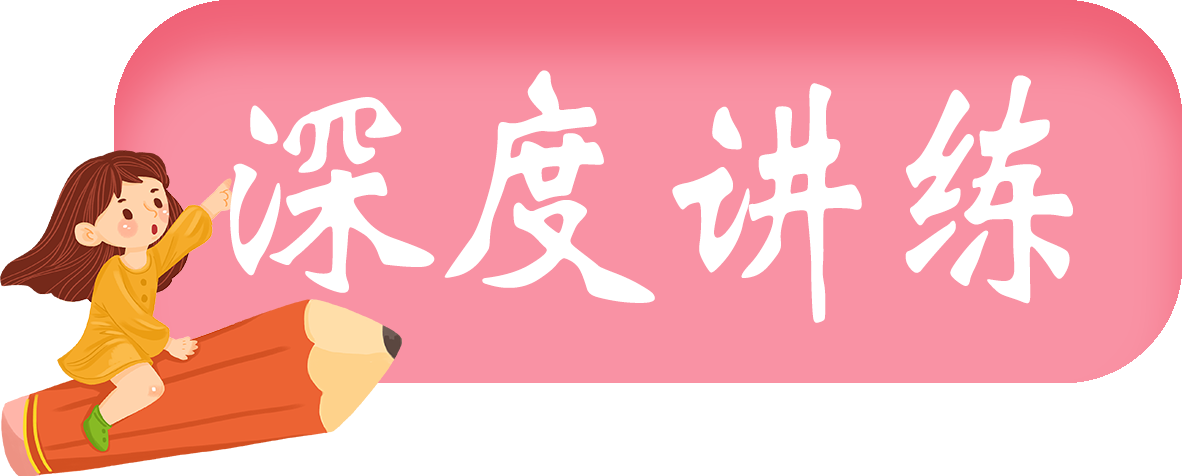 3
考点一：声音的产生与传播
【答案】A。
【解析】A、声音是由物体的振动产生的，琴声是琴弦的振动产生的，故A正确；
B、我们听不到蝴蝶翅膀振动发出的声音是因为其频率低于20Hz，而不是因为响度太小，故B错误；
C、禁止鸣笛是在声源处减弱噪声，不是阻断噪声传播，故C错误；
D、声音可以传递信息，也可以传递能量，故D错误。故选A。
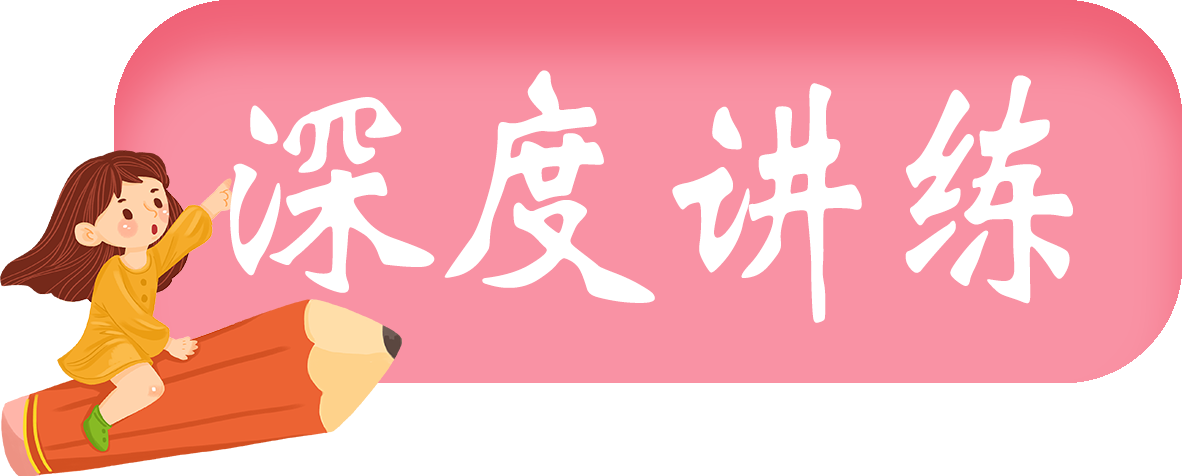 3
考点一：声音的产生与传播
3.（2018•玉林）如图甲所示，蝙蝠靠发出           发现昆虫。如图乙所示，从玻璃罩里向外抽气的过程中铃声逐渐减小，此现象可推理得出            不能传声。
超声波
真空
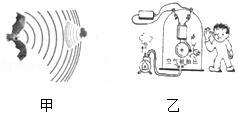 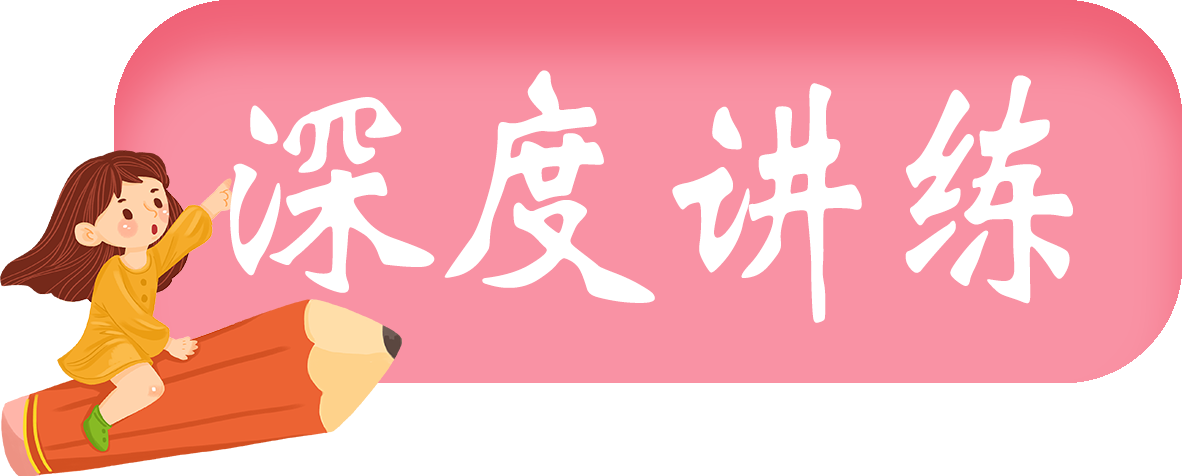 3
考点一：声音的产生与传播
【点睛】（1）蝙蝠是利用回声定位发现昆虫的；
（2）声音的传播需要介质，声音可以在气体、液体和固体中传播，但不能在真空中传播；实验中无法达到绝对的真空，但可以通过铃声的变化趋势，推测出真空时的情况，这种方法称为理想推理法或科学推理法。
【解析】（1）蝙蝠可以发出超声波，利用回声定位的方法发现昆虫；
（2）由实验现象可知，把发声的电铃放在玻璃罩内，逐渐抽出其中的空气，听到的声音逐渐变小；当罩内空气接近真空时，虽然还能听到极微弱的声音，但可通过推理得出真空不能传声。
故答案为：超声波；真空。
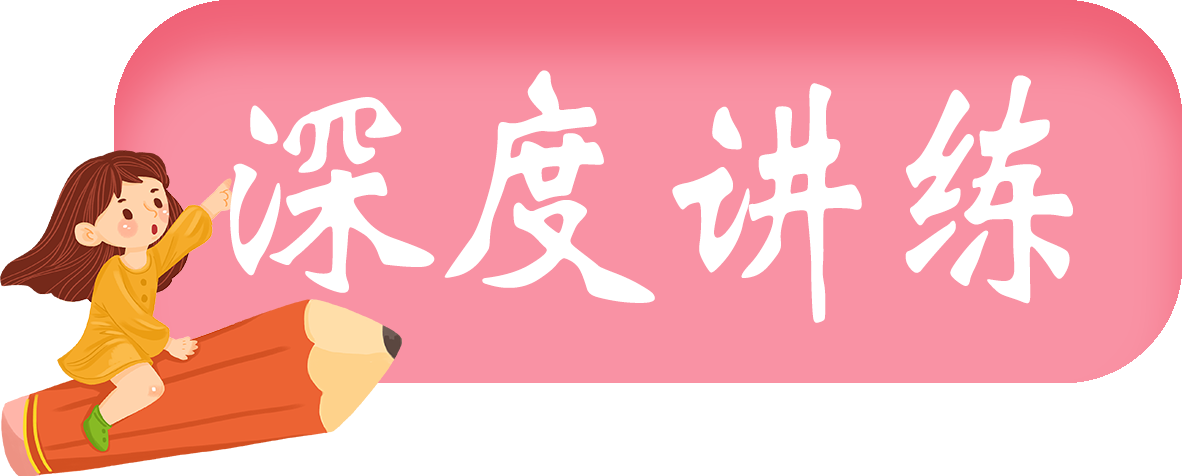 3
考点二：声音的特性
1.（2019·贵港）在纪念“五四”运动100周年暨庆祝新中国成立70周年的合唱比赛中，同学们用歌声表达了“青春心向党，建功新时代”的远大志向。合唱中“高音声部”和“低音声部”中的“高”和“低”，指的是声音的（   ）。
A．音调           B．音色          C．响度            D．振幅
A
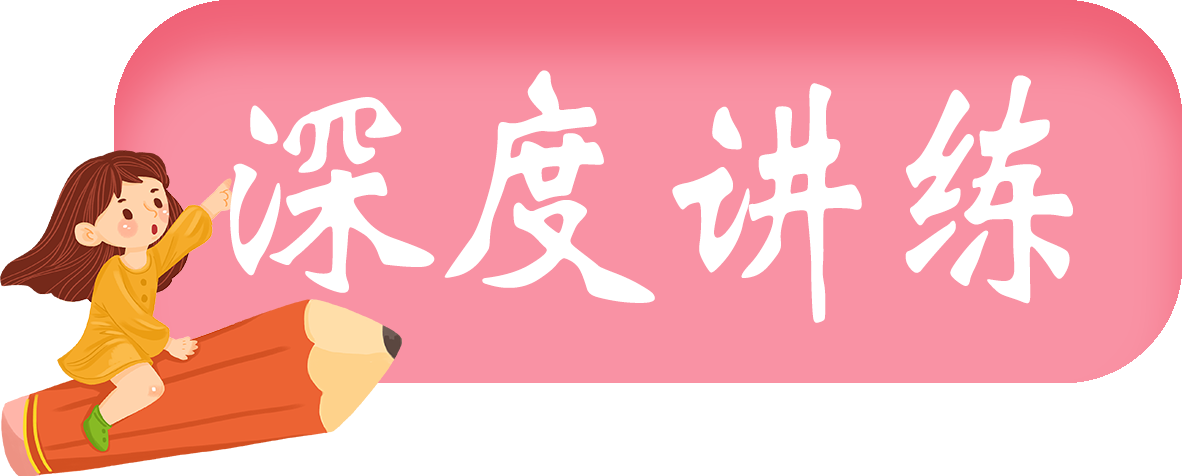 3
考点二：声音的特性
【点睛】本题考查了声音的特征，只要对三个特征（音调、响度、音色）有深刻的认识，将知识与生活有机的结合起来，便能找到答案。声音的三个特征分别是：音调、响度、音色，是从不同角度描述声音的，音调指声音的高低，由振动频率决定；响度指声音的强弱或大小，与振幅和距离有关；音色是由发声体本身决定的一个特性；抓住以上知识，并深入体味生活中的一些说法，就可解题。
【解析】声音的高低是指音调，这里说到的“高音声部”和“低音声部”跟女高音、男低音的情况类似，所以指的是声音的音调。故应选A。
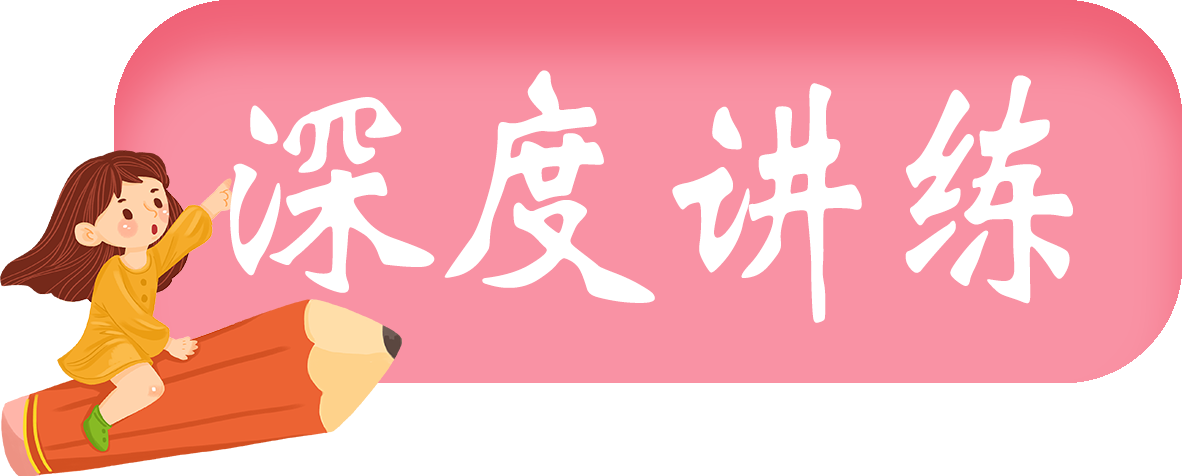 3
考点二：声音的特性
2.（2019·武汉市武昌区中考一模）如图所示，将一把钢尺紧按在桌面上，一端伸出桌边，拨动钢尺，听它振动发出的声音，可以探究声音的特性与哪些因素有关。下列说法中最合理的是（　）。
A. 钢尺伸出桌面的长度越长，拨动力度越大，钢尺发出声音的音调越低；
B. 钢尺伸出桌面的长度不变，拨动力度越小，钢尺发出声音的音调越高；
C. 钢尺伸出桌面的长度越短，拨动力度越大，钢尺发出声音的响度越大；
D. 钢尺伸出桌面的长度不变，拨动力度越小，钢尺发出声音的响度越小
D
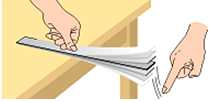 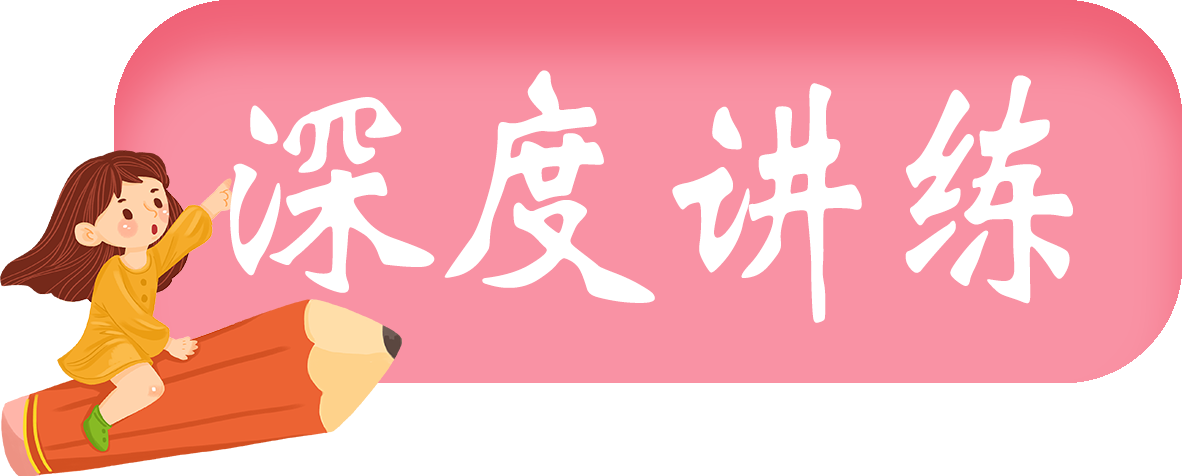 3
考点二：声音的特性
【点睛】探究声音特征的影响因素时，轻拨和重拨改变了振动物体的振幅，探究声音的响度跟振幅的关系；改变伸出桌面钢尺的长度，改变振动物体的频率，探究音调跟频率的关系。在利用控制变量法探究物理问题时，一定要注意控制不变的量是什么，控制不变量影响哪一个物理量，改变是什么，改变的量影响哪一个物理量。
【解析】AB、改变伸出桌边的钢尺的长度，用相同的力拨动钢尺，使钢尺两次振动的幅度相同，改变钢尺的振动频率，改变音调高低。可以实验探究音调跟频率的关系，但钢尺伸出桌面的长度越长，拨动力度越大，两个变量，所以不能探究声音的特性与哪些因素有关，故AB错误。
C、钢尺伸出桌面的长度越短，拨动力度越大，两个变量，所以不能探究声音的特性与哪些因素有关，故C错误；
D、钢尺伸出桌面的长度不变，拨动力度越小，则钢尺振动的幅度越小，因此钢尺发出声音的响度越小，故D正确。故选D。
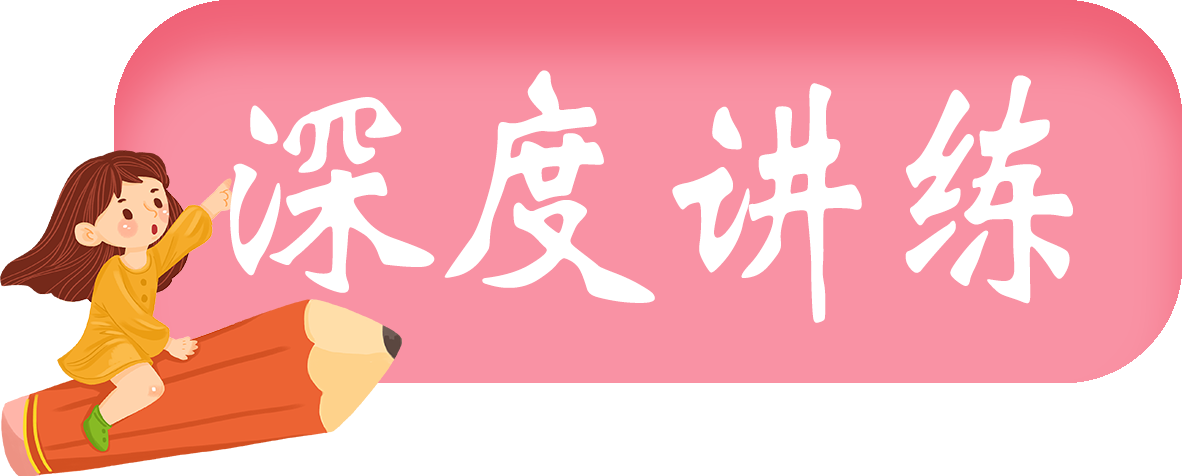 3
考点二：声音的特性
3．（2019·贵港市覃塘区中考一模）关于声现象，下列说法正确的是（　）。
A．向人体内结石发射超声波击碎结石，是利用超声波传递信息；
B．声波在真空中传播速度约为340m/s；
C．大山是根据声音的音色来辨别是哪位同学在叫他；
D．考场附近禁止鸣笛是在声音的传播过程中控制噪声
C
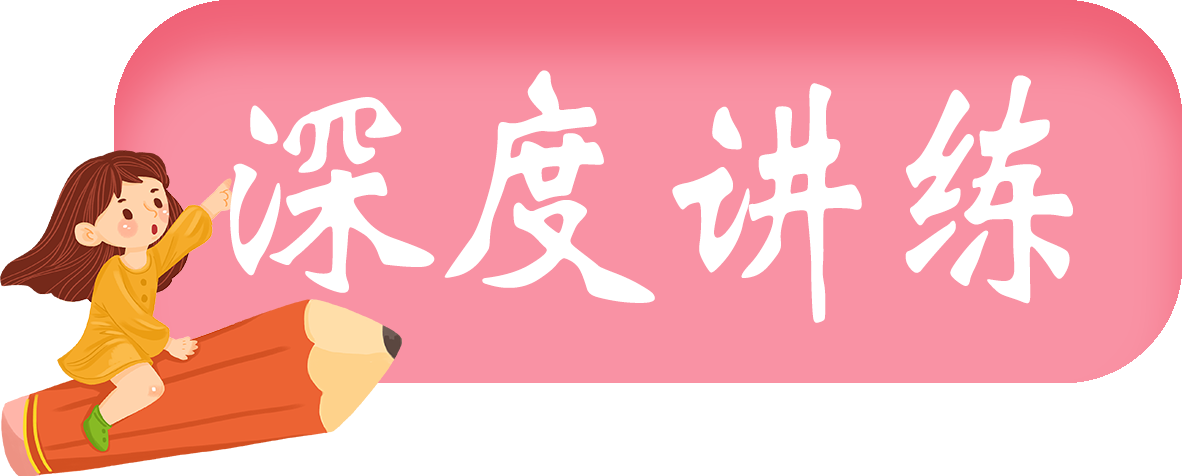 3
考点二：声音的特性
【点睛】（1）声音的利用有两个：一是利用声音传递信息，二是利用声音传递能量；（2）声音的传播需要介质；（3）音色是由发声体本身决定的一个特性；（4）控制噪声的途径有：在声源处、在传播过程中、在人耳处。此题考查了声音的特性、声音的产生和传播、控制噪声的途径、声音的利用，知识点较多，但难度不大。
【解析】A、向人体内的结石发射超声波除去结石，说明声波能够传递能量，故A错误；
B、声音的传播需要介质，声音不能在真空中传播，故B错误；
C、每个发声体的音色是不同的，可以根据音色来区别同学的声音，故C正确；
D、中考期间考场附近禁止鸣笛，是在声音的声源处来控制噪声的，故D错误。故选C。
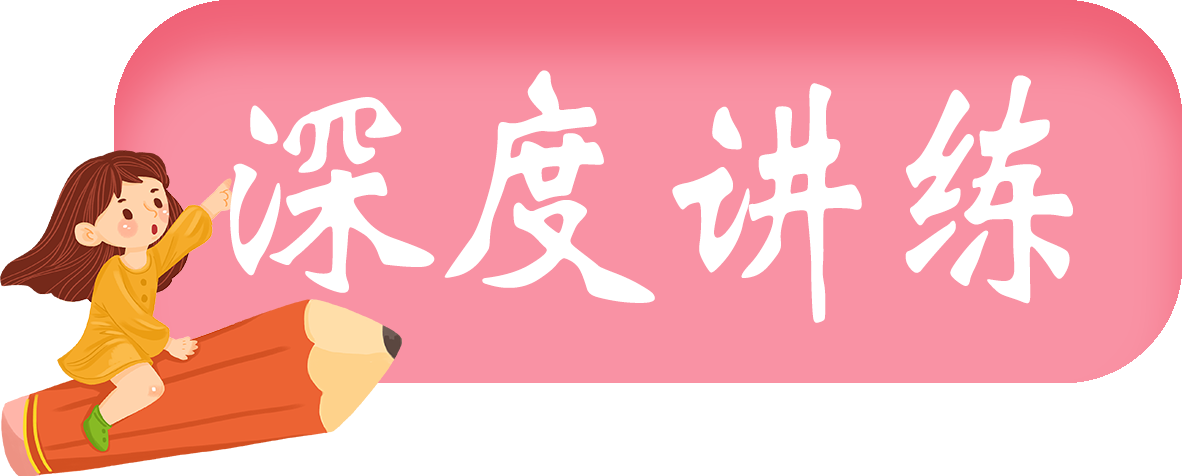 3
考点三：声音的利用
1.（2019·武威）关于声现象，下列说法正确的是（　　）。
A.声音是一种波，在真空中传播速度最大；
B.地震产生次声波的频率高于20Hz；
C.用超声波能击碎人体内的“结石”，说明超声波具有能量；
D.在街道上安装的噪声监测仪是用来减弱噪声的
C
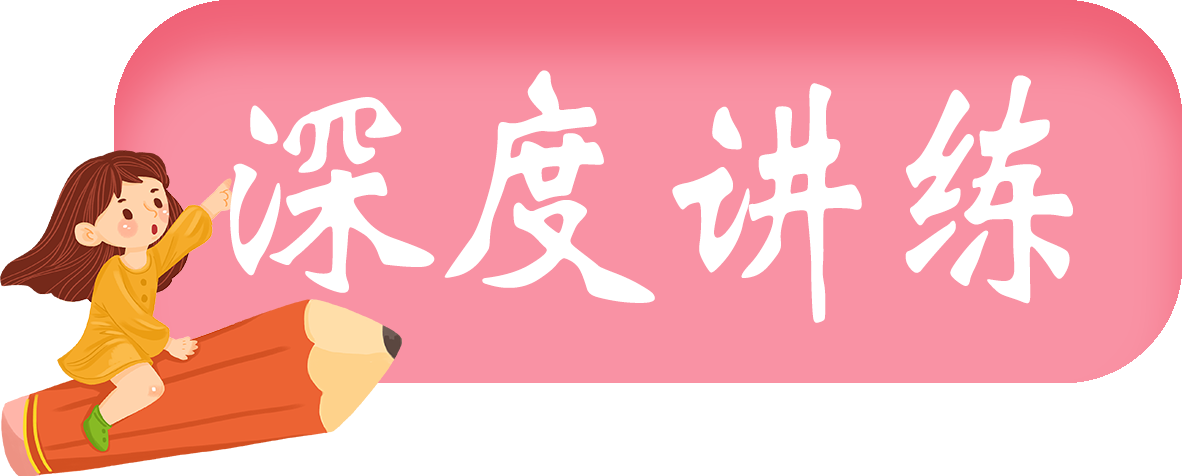 3
考点三：声音的利用
【点睛】（1）声音的传播需要介质，声音不能在真空中传播；（2）超声波是指高于20000Hz的声音，次声是指低于20Hz的声音，人耳都无法听到，地震时伴有次声波产生；（3）声音可以传递信息，可以传递能量；（4）噪声监测器不断检测噪声等级，此时噪声显示装置上的示数就表示此时的噪声，其单位是分贝。本题考查了声音的产生和传播、减弱噪声的途径、声音与能量、次声波等知识，理解知识点解答简单。
【解析】A、声音是一种波，它不能在真空中传播，故A错误；
B、地震时伴有次声波产生，次声波的频率低于20Hz，故B错误；
C、用超声波能击碎人体内的“结石”，说明超声波具有能量，故C正确；
D、噪声强度显示仪是用来检测噪声等级的，不能减弱噪声，故D错误。故选C。
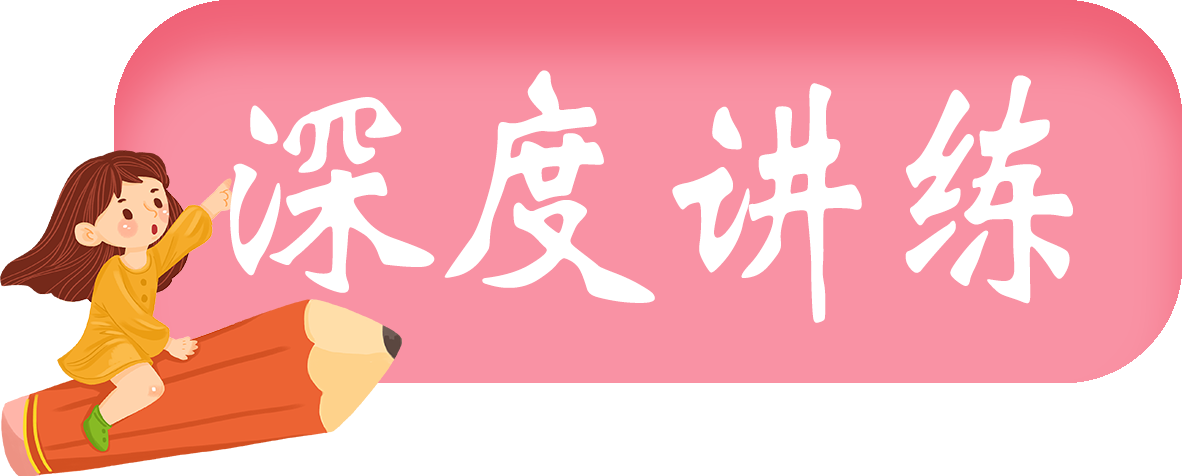 3
考点三：声音的利用
2.（2019·泰安市新泰市中考一模）关于声现象，下列说法正确的是（　）。
A．声音能在真空中传播；
B．声源的振幅越大，音调越高；
C．摩托车上装有消声器，是在声源处减弱噪声；
D．听诊器是利用声音能传递能量
C
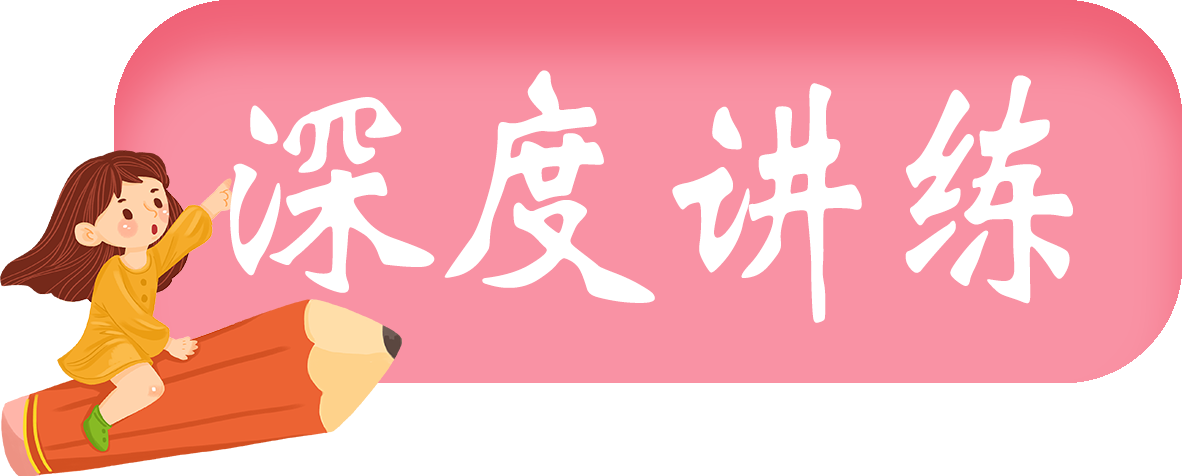 3
考点三：声音的利用
【点睛】（1）声音传播需要介质，介质包括气体、液体和固体，而真空不能传声；（2）决定音调高低的因素是发声体频率的高低；（3）防止噪声的途径有：在声源处减弱、在传播过程中减弱、在人耳处减弱；（4）声音不仅传递信息，还可以传递能量。解决此类问题要结合声音的传播是需要介质和防止噪声的途径等几个方面去分析，属于基础题，也是中考的热点之一。
【解析】A、声音的传播需要介质，声音不能在真空中传播，故A错误；
B、因为发声体的频率越高，音调越高，而振幅决定声音的响度，故B错误；
C、摩托车上装有消声器，属于在声源处减弱噪声，故C正确；
D、听诊器是利用声音能传递信息，故D错误。故选C。
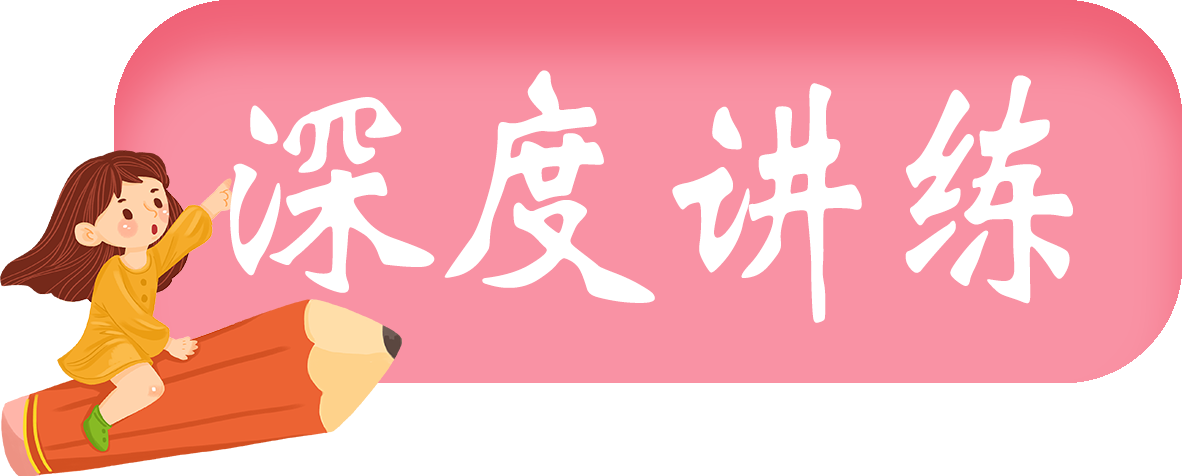 3
考点三：声音的利用
2．（2019·潍坊市青州市中考一模）下列说法中，正确的是（　　）。
A．声源的振幅越大，音调越高；
B．汽车倒车雷达是利用电磁波工作的；
C．声音在真空中传播速度最大；
D．超声波清洗眼镜利用了声波能传递能量
D
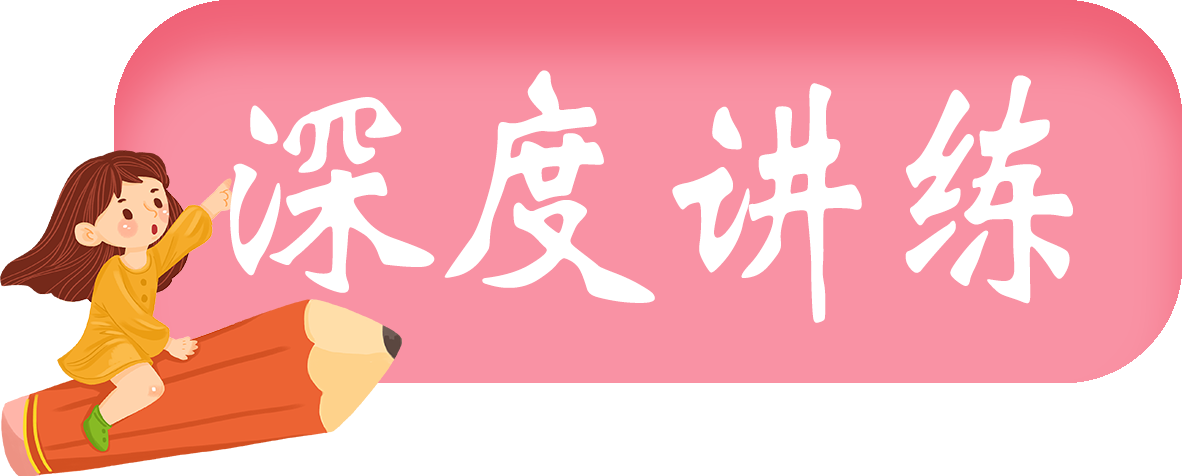 3
考点三：声音的利用
【点睛】物体振动的振幅越大，声音的响度越大；倒车雷达是利用超声波传递信息的；声音在不介质中传播速度不同，声音在真空中无法传播；声音可以传递信息也可以传递能量，清洗眼睛就是利用声音传递能量。理解以上问题，并多积累生活中声音的利用的例子就可很好的解答此题。
【解答】A、声源的振幅越大，响度越大；声源的振动频率越大，音调越高，故A错误；
B、倒车雷达是利用超声波工作的；故B错误；
C、声音的传播需要介质，不能在真空中传播，故C错误。
D、超声波清洗眼镜利用的是声音能够传递能量，故D正确。故选D。
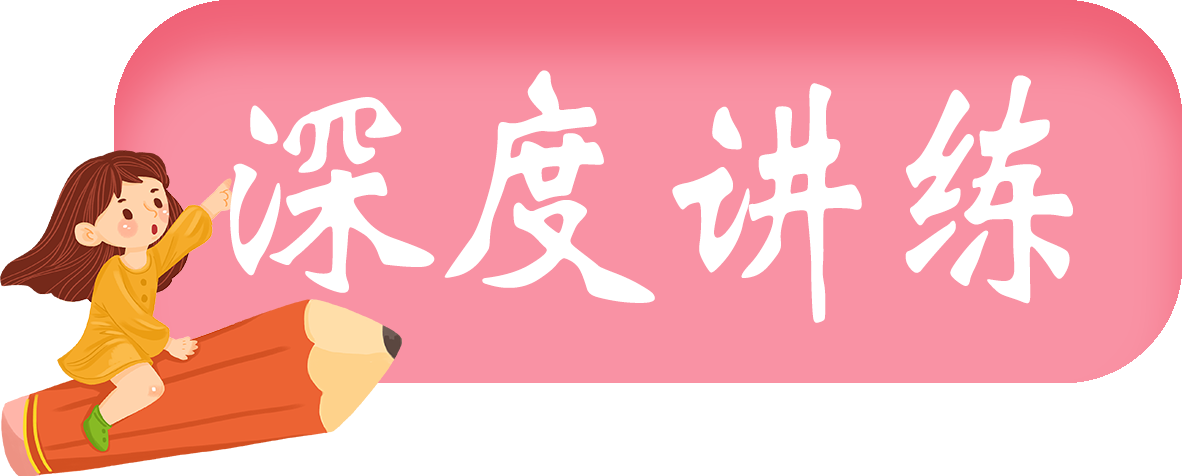 3
考点三：声音的利用
3.（2019·河南）中华古诗词、俗语中蕴含着丰富的声学知识，下列有关理解正确的是（　　）。
A．“谁家玉笛暗飞声”中的笛声由笛管的振动产生；
B．“响鼓还要重锤敲”说明声音的音调与振幅有关；
C．“闻其声而知其人”是根据声音的响度来辨别的；
D．“柴门闻犬吠，风雪夜归人”说明声音可传递信息
D
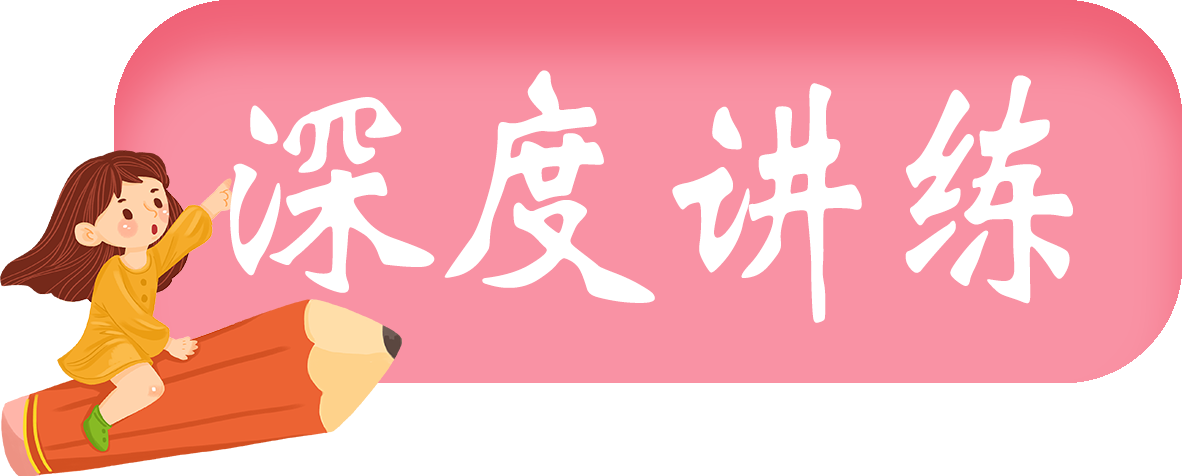 3
考点三：声音的利用
【点睛】（1）声音是由物体振动产生，振动停止，发声停止；（2）声音的响度与振幅、传播距离、分散程度等有关；（3）不同发声体的材料、结构不同，发出声音的响度不同，利用音色可以辨别发声体；（4）声音可以传递信息，也可以传递能量。
【解析】A、声音是由物体振动产生的，笛声是由笛管内空气柱振动产生的，故A错误；
B、重锤敲鼓时，鼓面振动幅度大，声音的响度大，所以，“响鼓还要重锤敲”说明声音的响度与振幅有关；故B错误；
C、不同发声体的材料、结构不同，发出声音的音色不同，所以“闻其声而知其人”是根据声音的音色来辨别的，故C错误；
D、诗人根据听到的犬吠声，猜想大概是芙蓉山主人披风戴雪归来了，说明声音可以传递信息，故D正确。故选D。
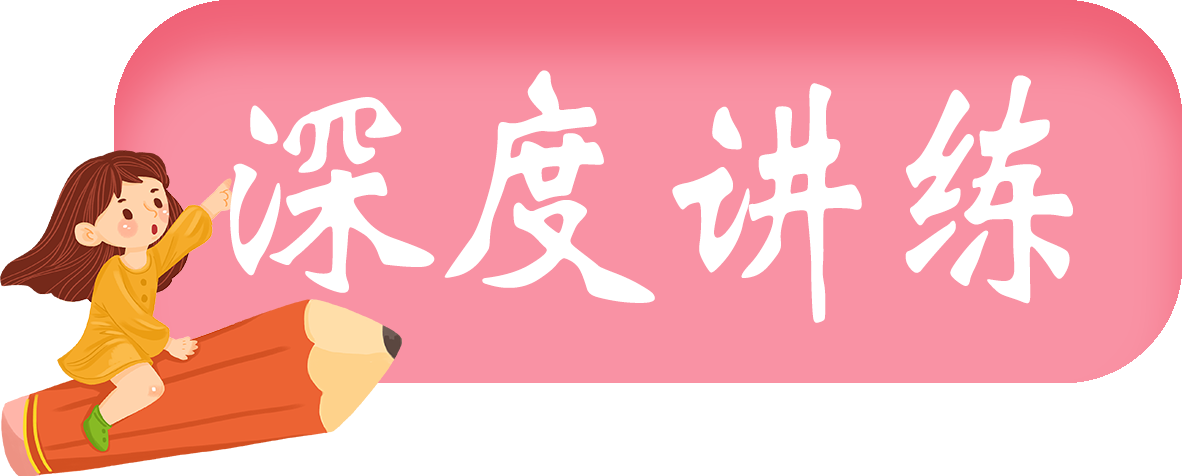 3
考点四：噪声防治
1.（2019·潍坊）将教室的门窗关闭，室内同学听到的室外噪声减弱。对该现象说法正确的是（　　）。
A．室外噪声不再产生；
B．噪声音调大幅降低；
C．在传播过程中减弱了噪声；
D．噪声在室内的传播速度大幅减小
C
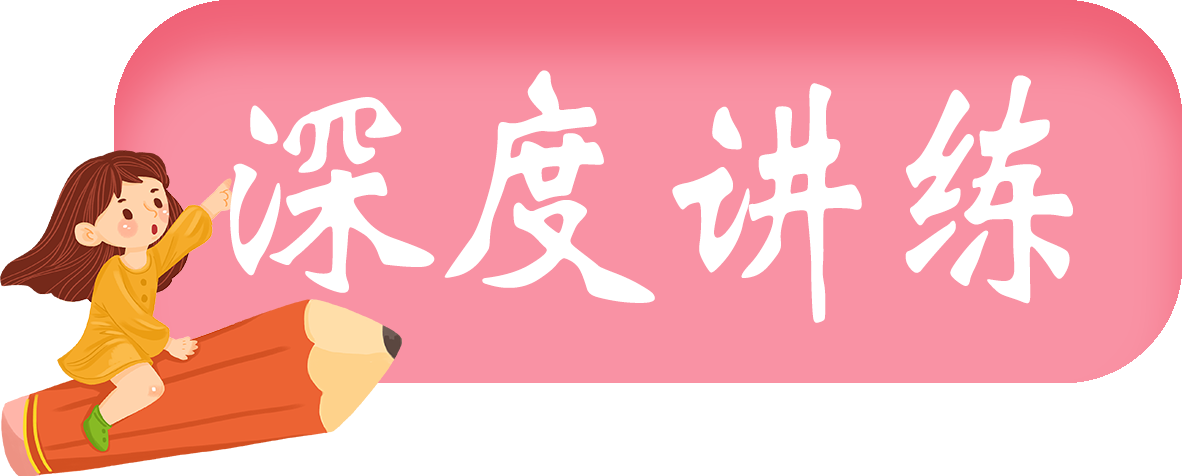 3
考点四：噪声防治
【点睛】要解答本题需掌握：防治噪声的途径，即在声源处减弱；在传播过程中减弱；在人耳处减弱。
【解析】将教室的门窗关闭，属于在传播过程中减弱了噪声，室外噪声照样产生，噪声音调没有大幅降低，噪声在室内的传播速度也没有减小，故只有C正确，ABD错误。故选C。
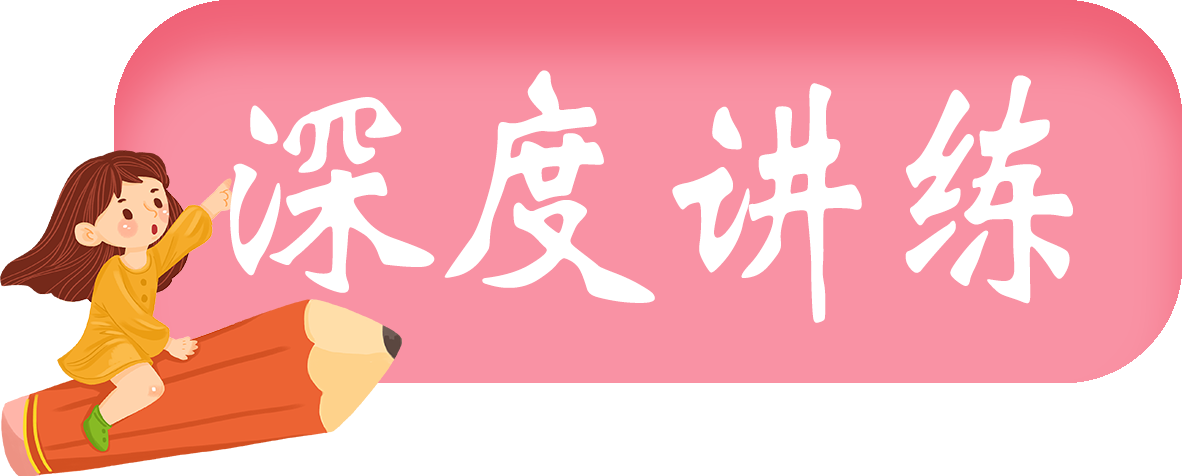 3
考点四：噪声防治
2.（2019·泸州）在我国古诗词中有很多描述声音的优美诗句，如“不敢高声语，恐惊天上人”中的“高”是指声音的______（选填“响度大”“音调高”或“音色不同”）；中考期间的考场周围设有禁止鸣笛的标志，这是从______处减弱噪声；小轿车倒车雷达的探头是利用______传感器工作的。（选填“电磁波”或“超声波”）
响度大
声源
超声波
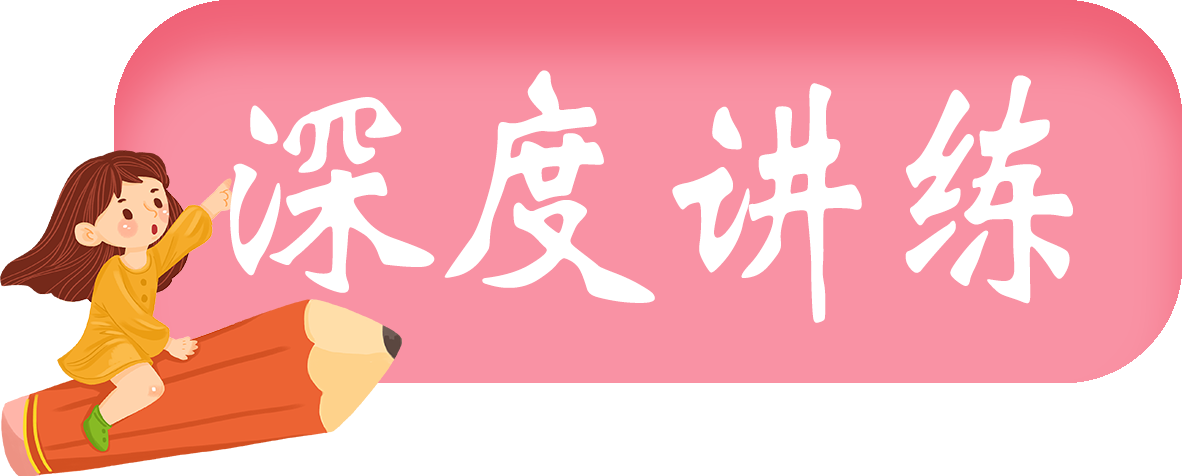 3
考点四：噪声防治
【点睛】（1）响度是指声音的强弱，决定于发声体的振幅； （2）防治噪声的途径有三个：在声源处、在传播中、在人耳处； （3）现代汽车广泛利用了倒车雷达，它在工作时会发出超声波，这些声波遇到障碍物时会反射回来，根据回声到来的方位和时间，可以确定障碍物的位置。
【解析】（1）声音的强弱叫响度，“不敢高声语，恐惊天上人”中的“高”指声音的响度大；
（2）中考期间考场周围常常设有禁止鸣笛的标志，这是从声源处减弱噪声；
（3）小轿车的倒车雷达是利用超声波传感器工作的。
故答案为：响度大；声源；超声波。
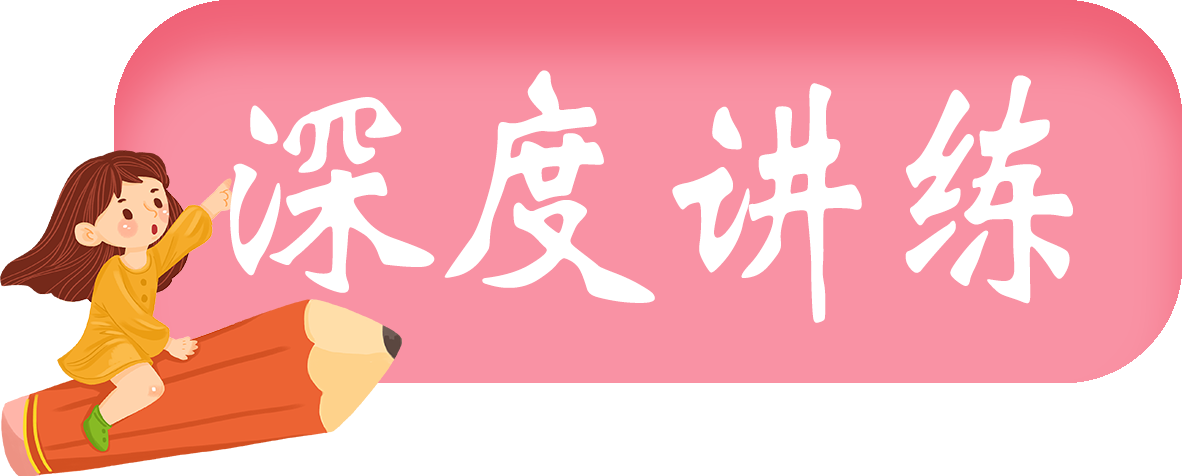 3
考点四：噪声防治
3.（2019·益阳）有关声音的知识，下列说法正确的是（　　）。
A．演奏古筝时按压不同的弦是为了改变其响度；
B．用大小不同的力击打鼓面是为了改变其音调；
C．摩托车安装消音器是为了在传播过程中减弱噪声；
D．能分辨出《二泉映月》是用二胡演奏的，是因为不同乐器发声时音色不同
D
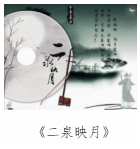 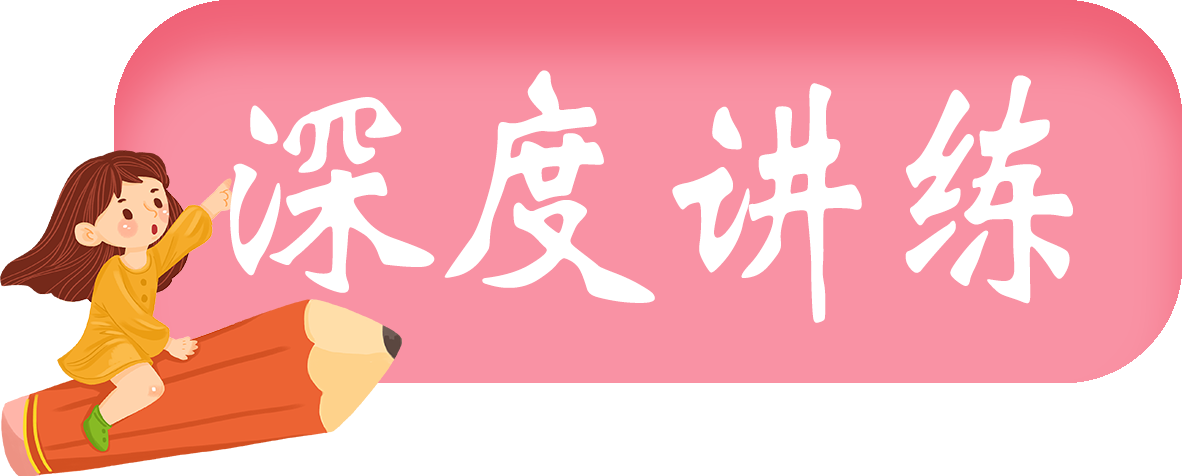 3
考点四：噪声防治
【点睛】（1）音调、响度、音色，是从不同角度描述声音的，音调指声音的高低，由振动频率决定；响度指声音的强弱或大小，与振幅有关；音色是由发声体本身决定的一个特性。（2）减弱噪声的途径：①在声源处减弱；②在传播过程中减弱，③在人耳处减弱。
【解答】A、弦乐器发声的音调高低是由弦的材质、长度、横截面积、松紧度来决定的；在材质、横截面积、松紧度一定的情况下，改变其长度，可以改变音调高低；所以，演奏弦乐时，手指在弦上的位置不断变化，改变了振动弦的长短，这是为了改变琴声的音调，故A错误。
B、大小不同的力击打鼓面，振幅不同，响度不同，故用大小不同的力击打鼓面是为了改变其响度，故B错误；
C、摩托车安装消音器是为了在声源处减弱噪声，故C错误；
D、音色反映了声音的品质和特色，不同发声体的材料、结构不同，发出声音的音色也就不同。我们能区分不同乐器发出的声音，这是因为不同乐器发出声音的音色不同，故D正确。故选D。
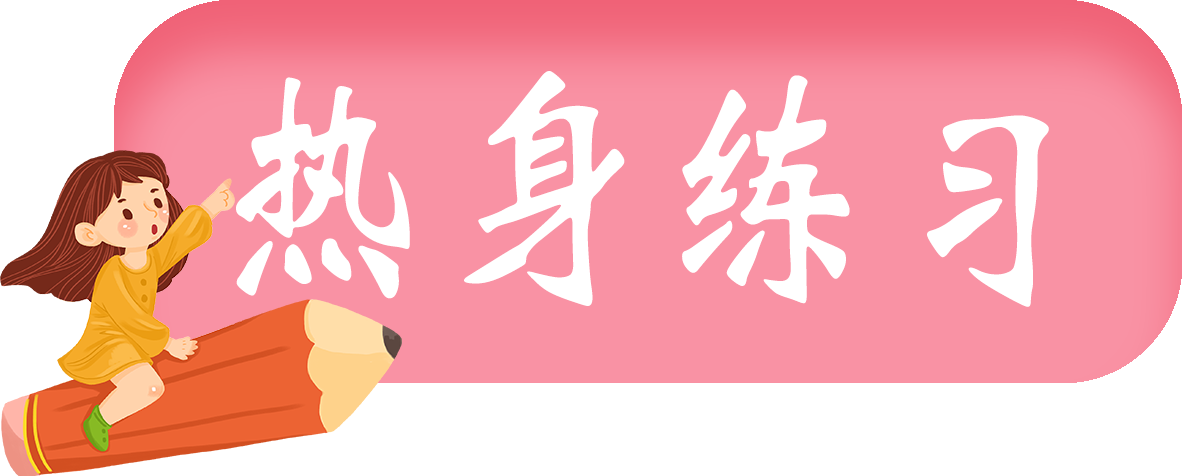 4
考点一：声音产生与传播
1.（2019·随州市中考模拟）有关声的说法正确的是（　　）。
A. 物体的振幅越大音调越高；
B. 声音在真空中的传播速度是3×108m/s；
C. 戴防噪声耳罩可以防止噪声产生；
D. 地震、火山喷发等自然现象都伴有次声波产生
D
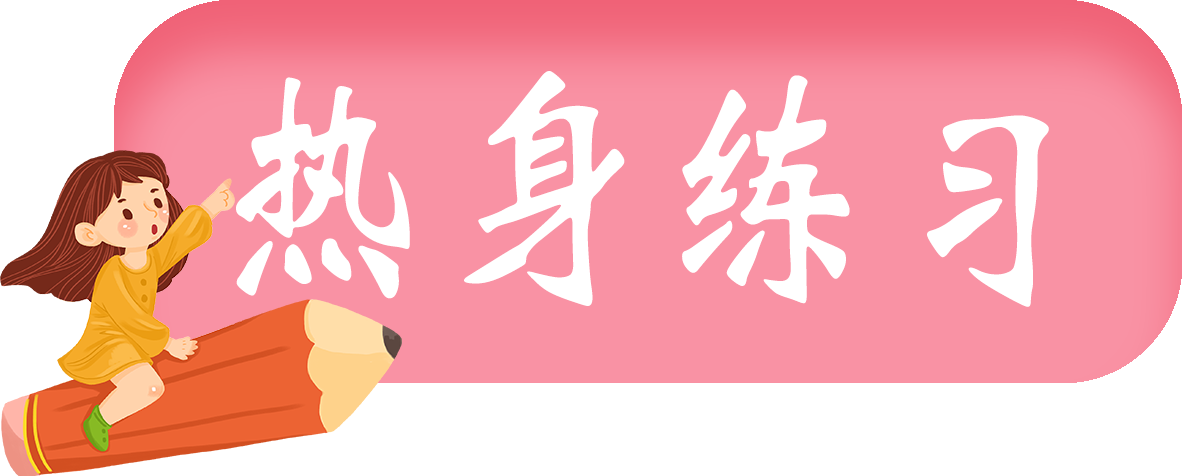 4
考点一：声音产生与传播
2.（2019·孝感市中考最后一模）下列关于声音的说法中正确的是（　　）。
A.声音是由物体振动产生的；
B. “震耳欲聋”主要是指声音的音调高；
C. 声音在真空中不受阻力，传播最快；
D. “闻其声而知其人”主要是根据声音的响度来判读的
A
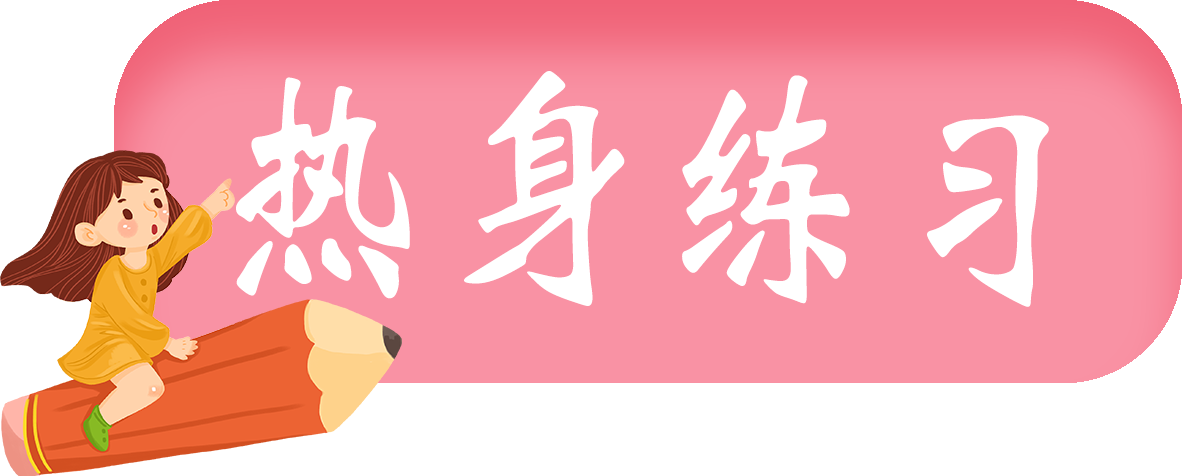 4
考点一：声音产生与传播
3.（2019·濮阳市中考二模）如图所示，是一款电子噪声监测器，此时噪声分贝数为114.0，这个数字表示的是当时环境声音的______（选填“音调”“响度”或“音色”）。运用声呐系统可以探测海洋深度，却不能用于太空测距（比如地球与月球的距离），这是因为                           。
响度
真空不能传声
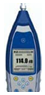 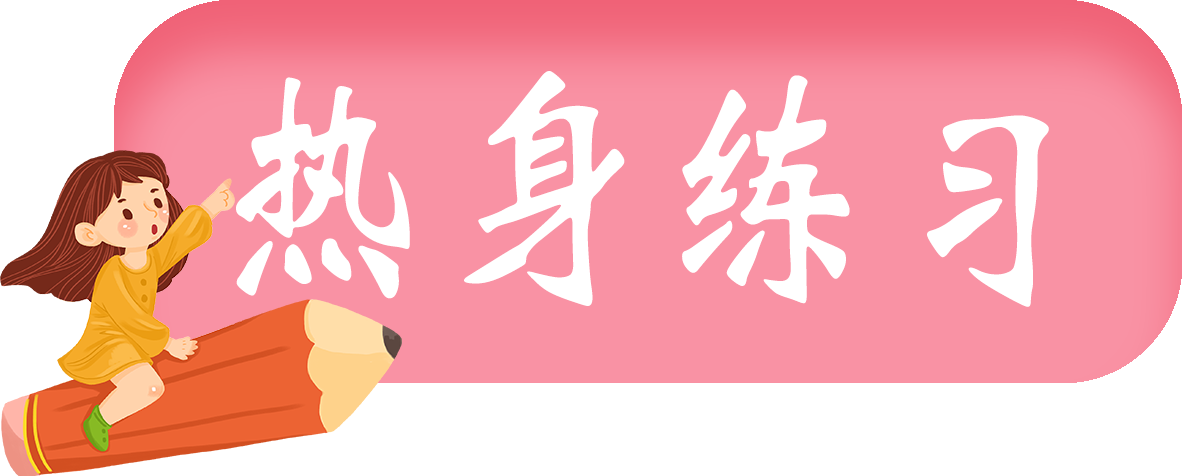 4
考点二：声音的特性
1.（2019·菏泽）下列说法中，错误的是（　　）。
A
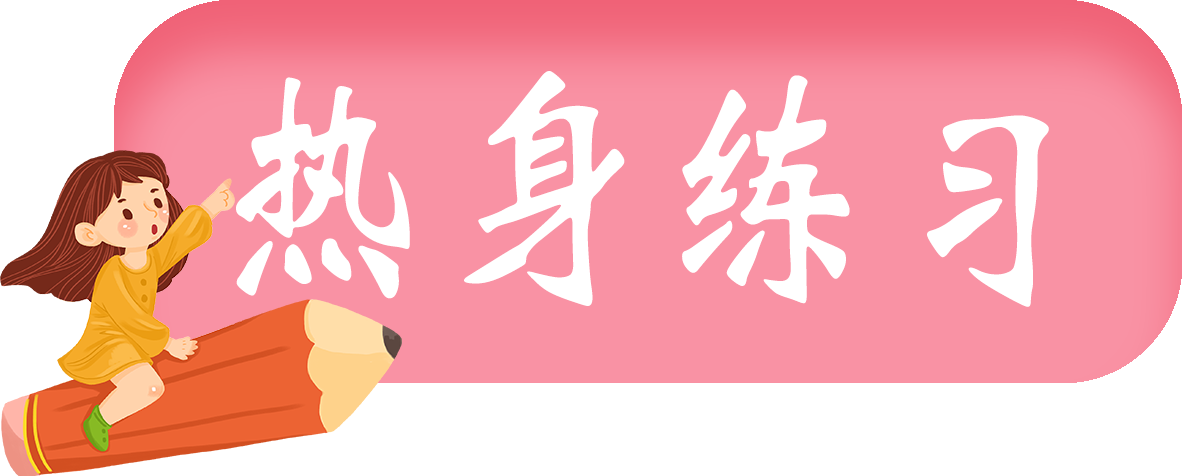 4
考点二：声音的特性
2.（2019·邵阳）在音乐演奏会上，艺术家使用笛子、二胡、古筝、钢琴等乐器合奏传统名曲，听众能分辨出有哪些乐器正在演奏，是根据不同乐器发出声音的　   　不同。
音色
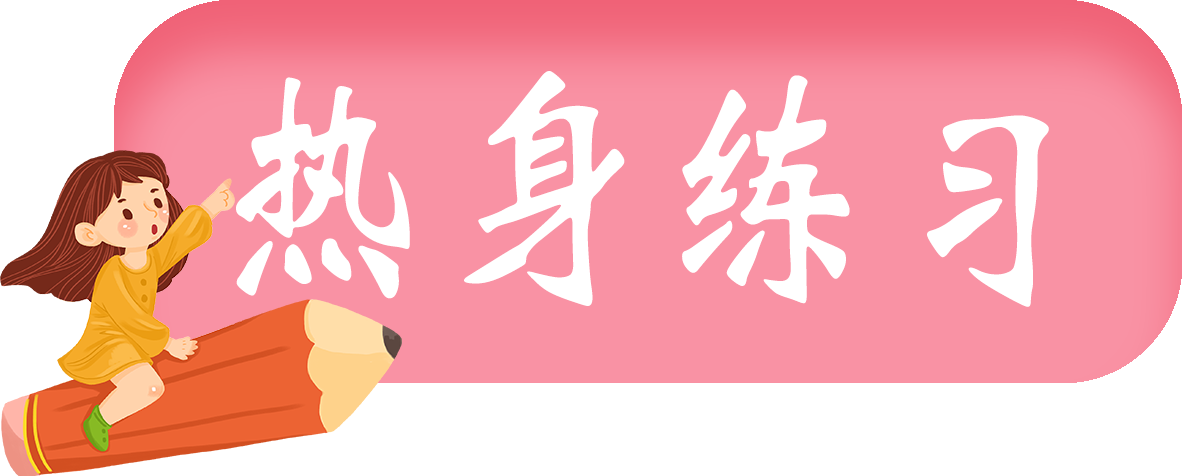 4
考点二：声音的特性
3.（2019·常德市中考最后一模）如图所示，7个相同的玻璃瓶中灌入不同高度的水，仔细调节水的高度，敲击它们，就可以发出“1.2.3.4.5.6.7”的声音来；而用嘴吹每个瓶子的上端，可以发出哨声。则下列说法正确的是（　）。
A. 敲击瓶子时，声音是由瓶子的振动产生的；
B. 敲击瓶子时，从左到右，音调越来越高；
C. 用嘴吹气时，声音是由瓶子和水振动产生的；
D. 用嘴吹气时，从左到右，音调越来越高
B
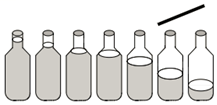 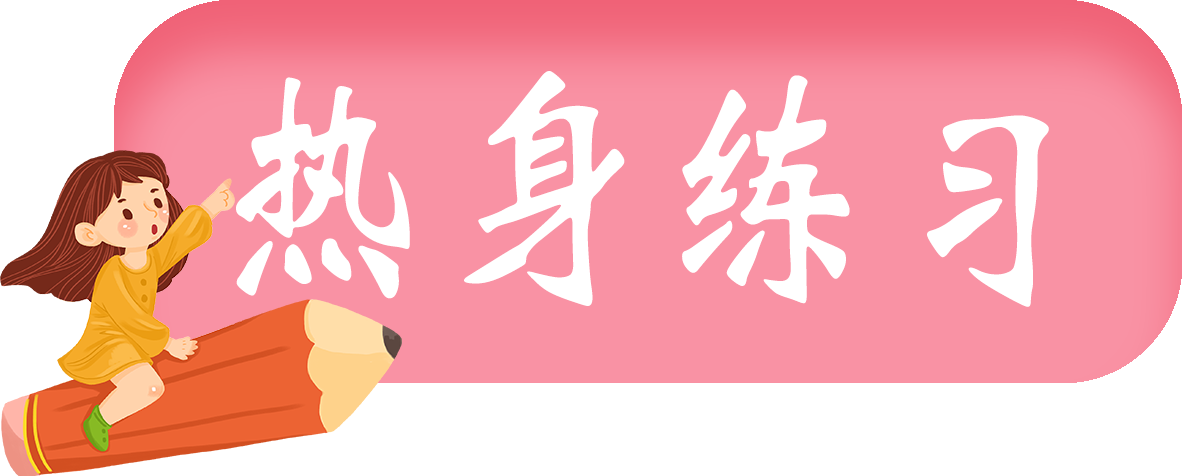 4
考点三：声音的利用
1.（2019·自贡市中考物理模拟）关于声的知识，下列说法错误的是（　　）。
A. 电视机上的“音量”按钮是用来调节音调的；
B. 教室周围植树是在传播途中控制噪声；
C. 声音是由物体振动产生的；
D. 利用超声波清洗眼镜，表明声音具有能量
A
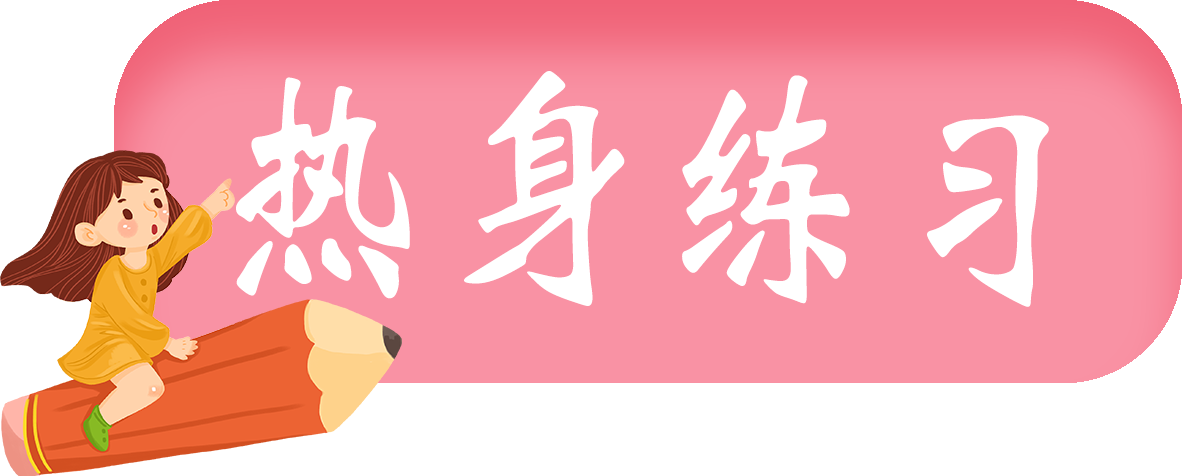 4
考点三：声音的利用
2.（2018·潍坊）关于声现象，下列说法正确的是（　　）
A．声音可以在真空中传播
B．调节手机音量是为了改变声音的音调
C．超声波能粉碎人体内的结石说明声波能传递信息
D．摩托车排气管上安装消声器是为了在声源处减弱噪声
D
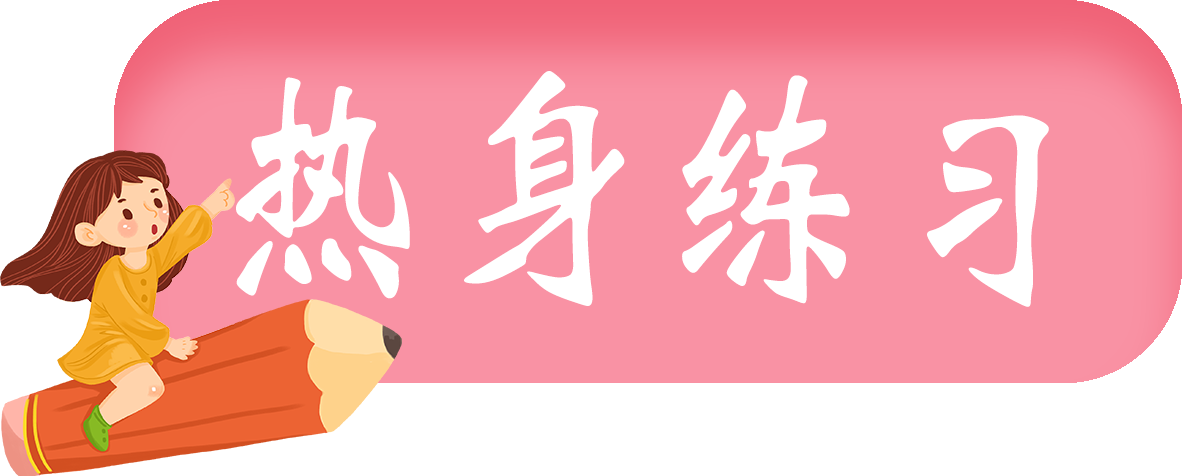 4
考点三：声音的利用
3.（2018·滨州）关于声现象，下列说法正确的是（　　）
A．“公共场所不要大声喧哗”是要求人们说话音调放低些
B．人们分辨出二胡和小提琴发出的声音，主要是因为它们的响度不同
C．“禁止鸣笛”是在传播过程中减弱噪声
D．超声波能够粉碎体内“结石”是因为声波具有能量
D
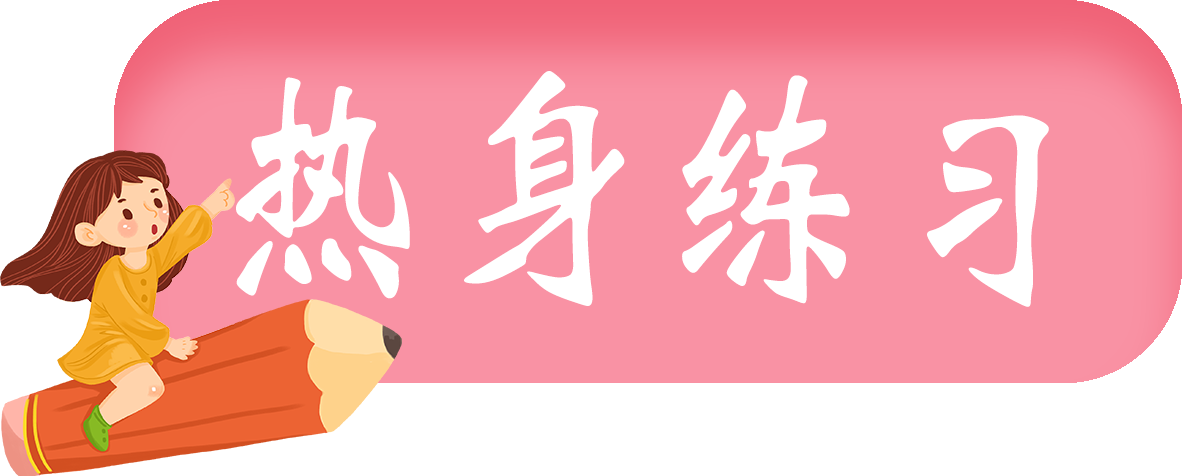 4
考点四：噪声与噪声防治
1.（2019·连云港市赣榆区中考一模）下列关于声现象的说法正确的是（　　）。
A．3.21响水爆炸事故中，中国地震局根据收集到的超声波判断疑似发生2.2级地震；
B．声音在真空中的传播速度是3×108m/s；
C．考场外禁止鸣笛是在声源处控制噪声；
D．闹铃在真空中无法振动
C
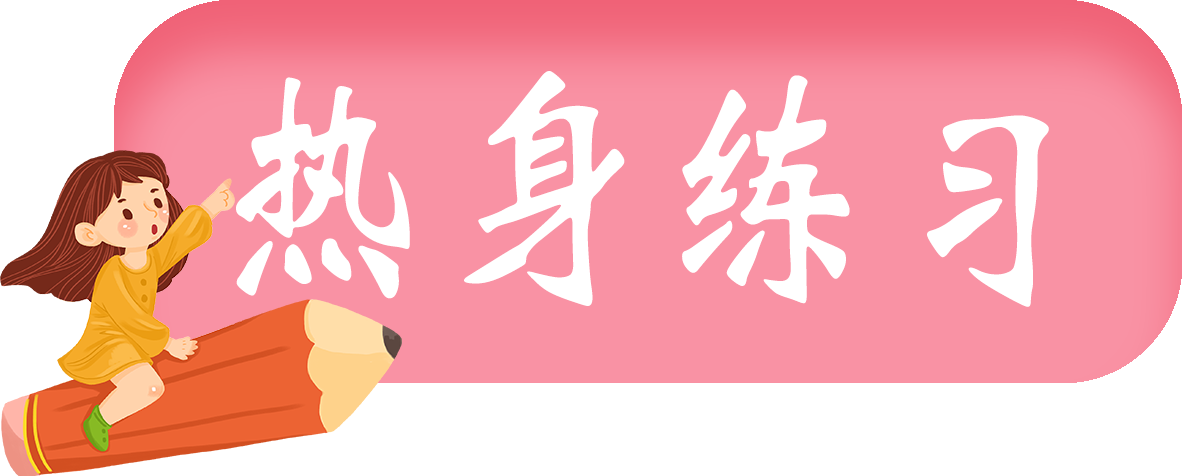 4
考点四：噪声与噪声防治
2.（2019·泰安市中考最后一模）为使教室内的学生免受噪声干扰，下列措施中合理有效的是（　　）。
A. 给老师配备扩音设备；  B. 给学生配备防噪声的耳罩；
C. 给教室内安装监控摄像；D. 保持教室周边环境的安静
D
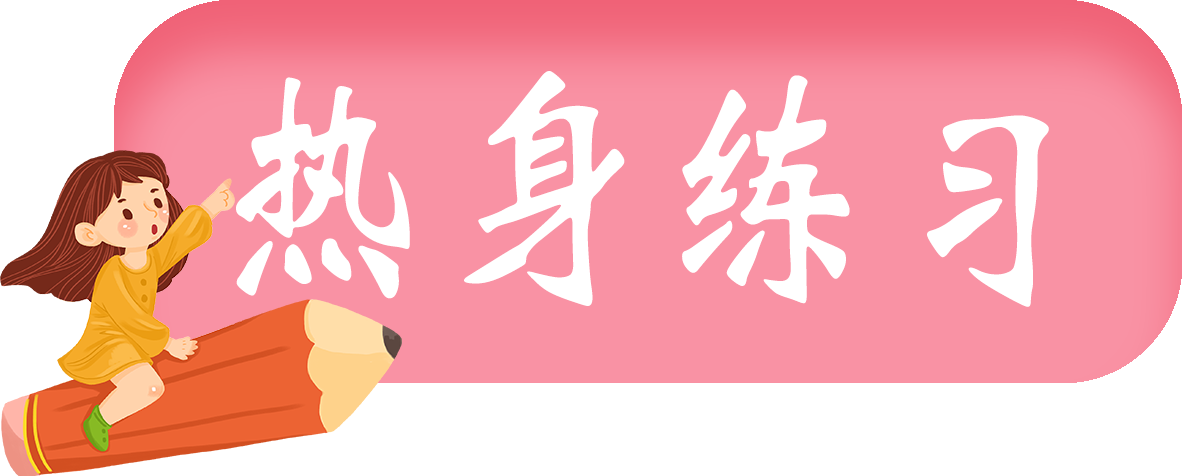 4
考点四：噪声与噪声防治
3.（2019·临沂市平邑县中考二模）广场舞作为一种新的休闲娱乐方式，近几年在全国城乡广泛兴起，但过大的音乐噪声使得广场舞变成了让人头疼的“扰民舞”，为了使双方的利益都得到尊重，和谐相处，对于广场舞扰民的解决方法，下列说法合理的是（　　）。
A．住宅楼的居民都载一个防噪声的耳罩；
B．说服广场舞者尽量降低舞曲声音的响度；
C．说服广场舞者降低舞曲声音的音；
D．在住宅楼内安装噪声监测装置
B